‘The V&A: an ace library, with quite a nice museum attached’
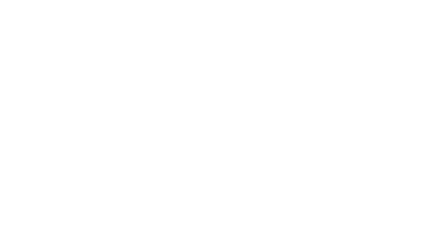 The Great Exhibition of 1851
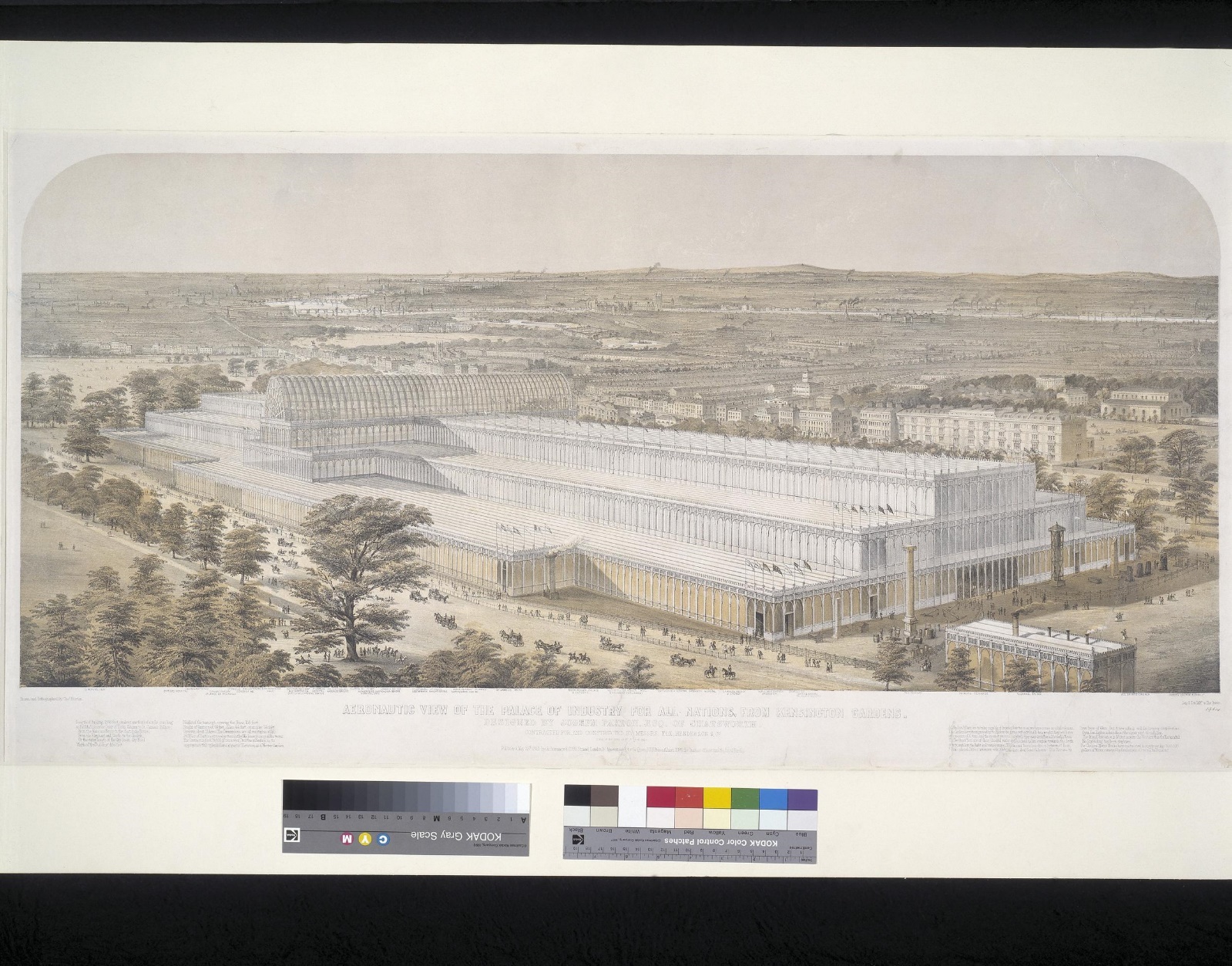 Charles Burton, Aeronautic view of the Great Exhibition building
Colour lithograph, 1851 
19614
J. Michael, Part of the Fine Arts Court
watercolour and gouache over pencil on paper, 1851
19538:5
The National Art Library
[Speaker Notes: ADD PICTURE TAKEN AT FRONT THROUGH GLASS DOORS]
Special Collections
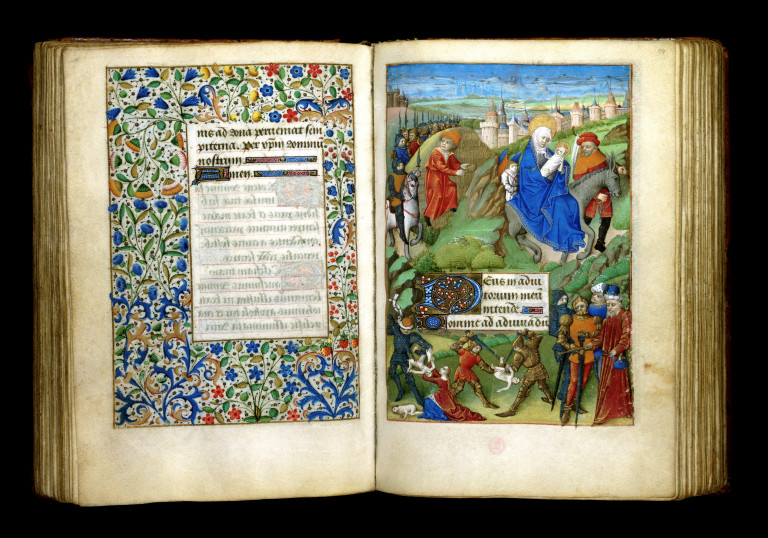 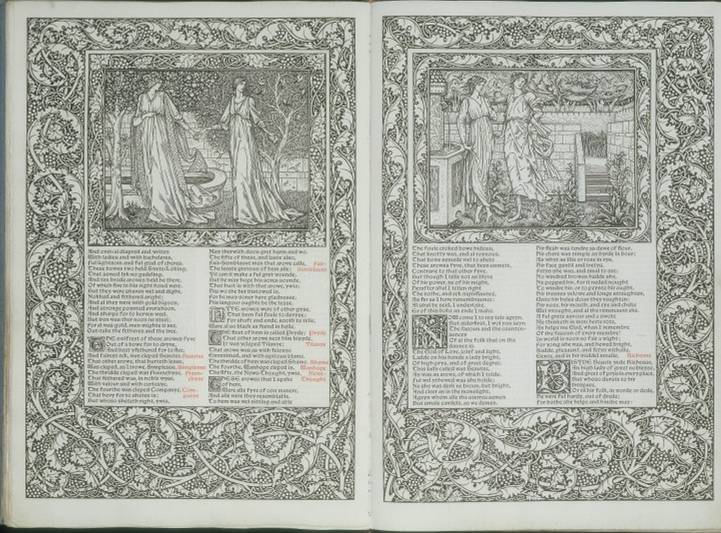 The Margaret de Foix Hours, Rennes (?), 1471-1476. 
MSL/1910/2387
The Works of Geoffrey Chaucer (Hammersmith: Kelmscott Press, 1896), illustrations by Edward Burne-Jones (1896)
L.757-1896
[Speaker Notes: Special Collections]
Walasse Ting, 1 ¢ Life (1964):  Asger Jorn, Roy Lichtenstein, Andy Warhol. 
L.5854-1982
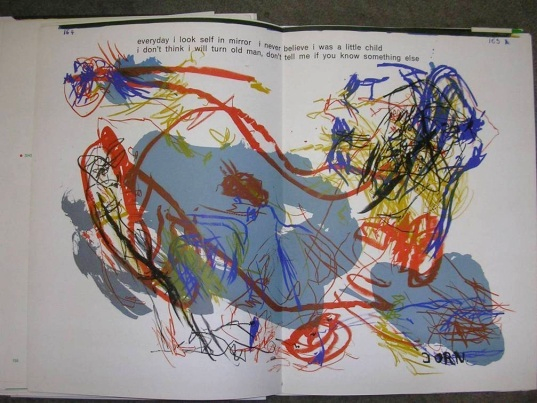 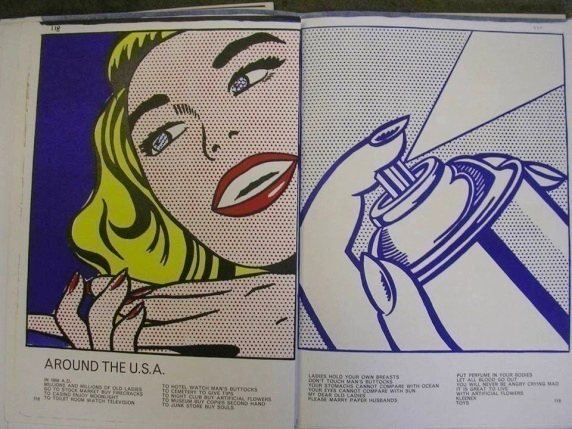 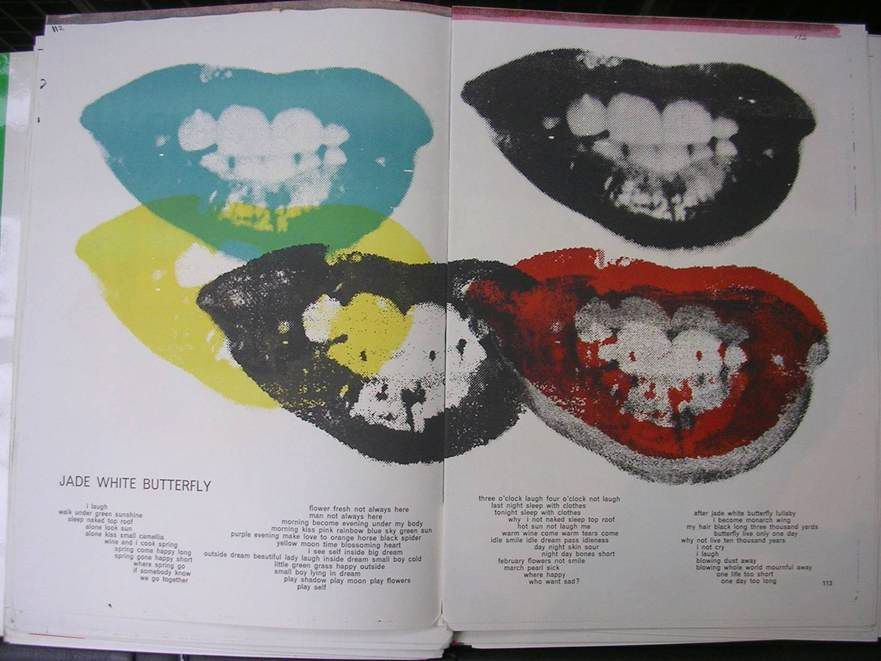 The Book of Nails (Floating Concrete Octopus, 1992). 
38041992107227
[Speaker Notes: Art of the Book]
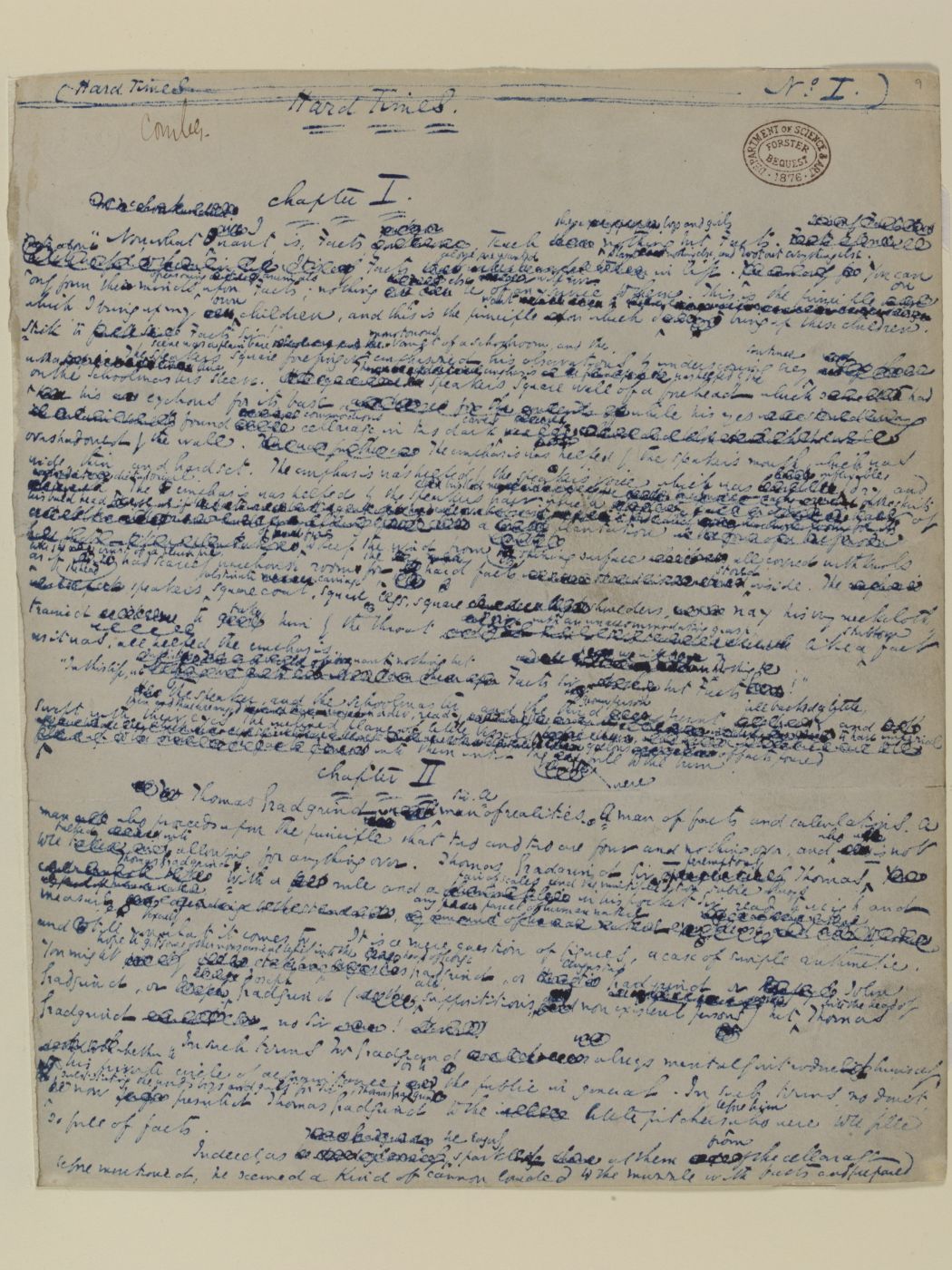 Forster Collection
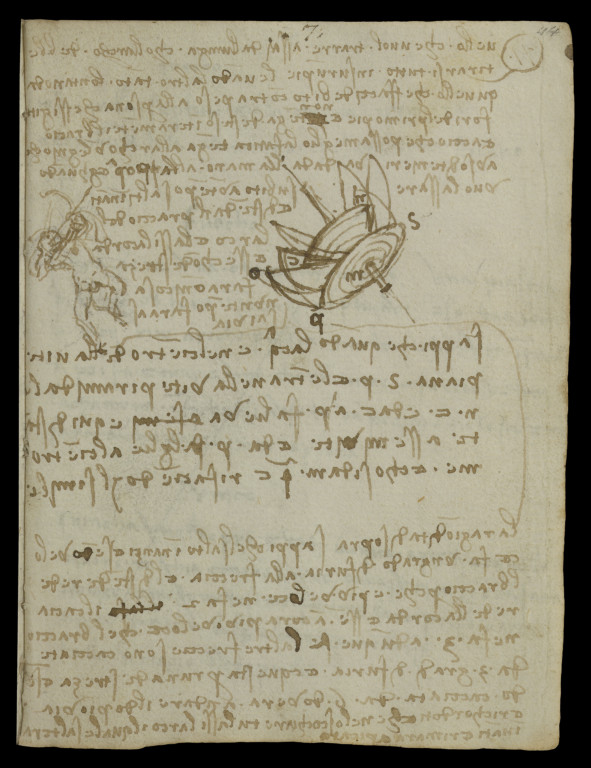 Charles Dickens, Hard Times [original manuscript], c. 1854 
MSL/1876/Forster/163
Edward Matthew Ward, John Forster in his library, ca.1850. 
P.74-1935
Leonardo da Vinci (1452-1519), Five Notebooks bound up into three volumes, known as Codex Forster
MSL/1876/Forster/141/I-III
The Jacqueline and Jonathan Gestetner Paper Peepshows Collection
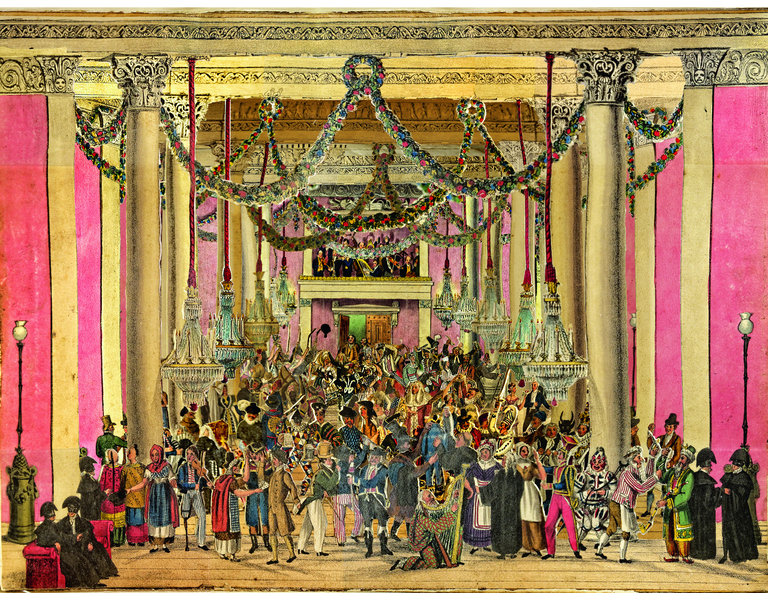 Masquerade
London, ca.1826
Hand-coloured lithographs
Gestetner 207
Perspectivische Ansicht des Tunnel unter der Themse / Vue perspective du Tunnel sous la Tamise 
German, ca.1835
Hand-coloured lithographs
Gestetner 118
[Speaker Notes: Masquerade
London, ca.1826
Gestetner 207]
CollectionsIndex+
V&A Search the Collections
George Salting (1835-1909)
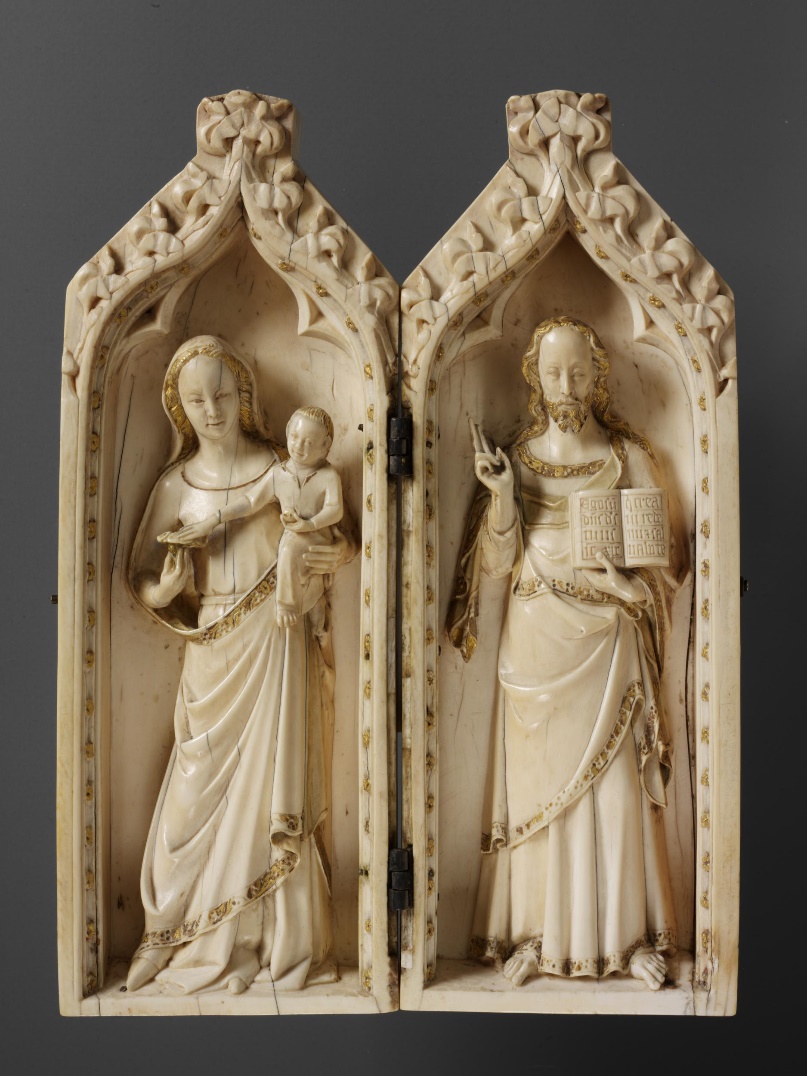 So-called Salting Mihrab
Iran, ca.1300
Moulded tile
C.1977-1910
The Margaret de Foix Hours, 
Rennes (?), 1471-76 
MSL/1910/2387
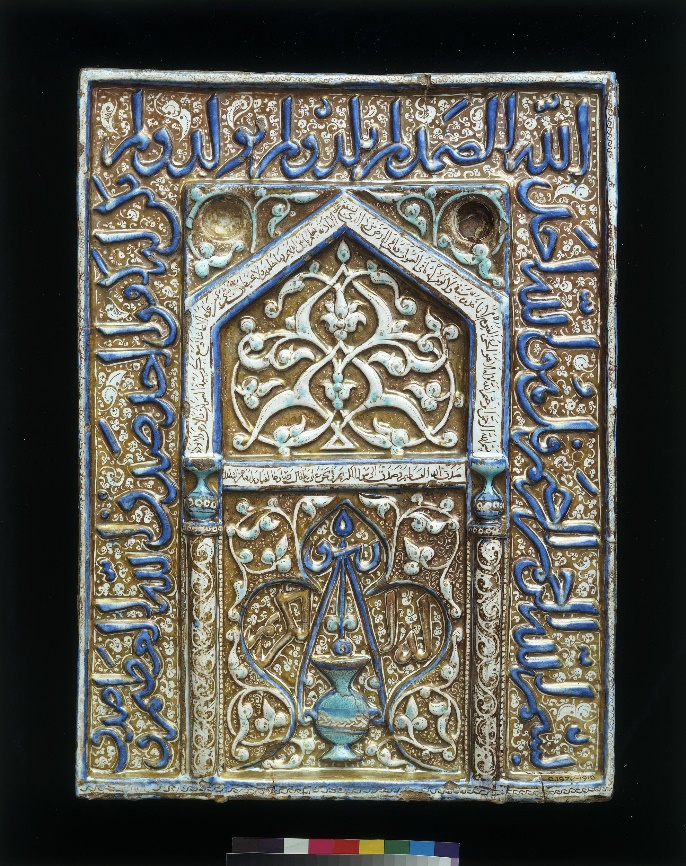 So-called Salting Diptych
Probably Westminster, c. 1310-20
Ivory 
London, V&A, A.545-1910
International Image Interoperability Format (IIIF)
[Speaker Notes: Leonardo in IIIF]
[Speaker Notes: Leonardo in IIIF]
[Speaker Notes: Lemoyne de Morgues]
The Hours of Louis XII
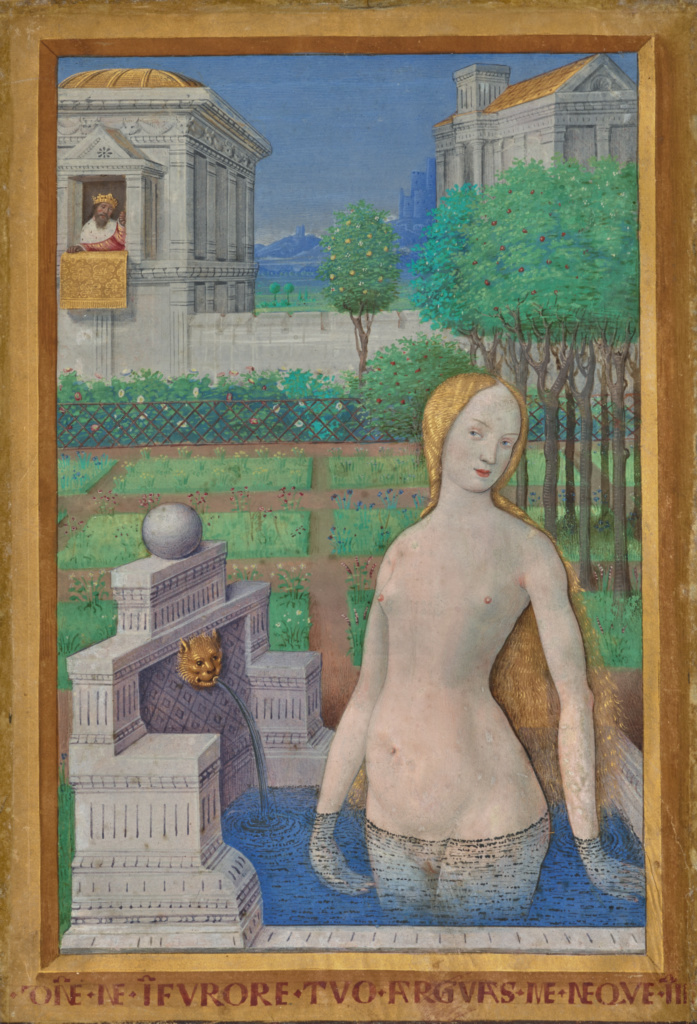 London, V&A, Prints and Drawings dpt, E.949-2003
Los Angeles, J.P. Getty Museum, ms. 79 recto
[Speaker Notes: Lafreri]
Lafreri Project – Elizabeth Miller
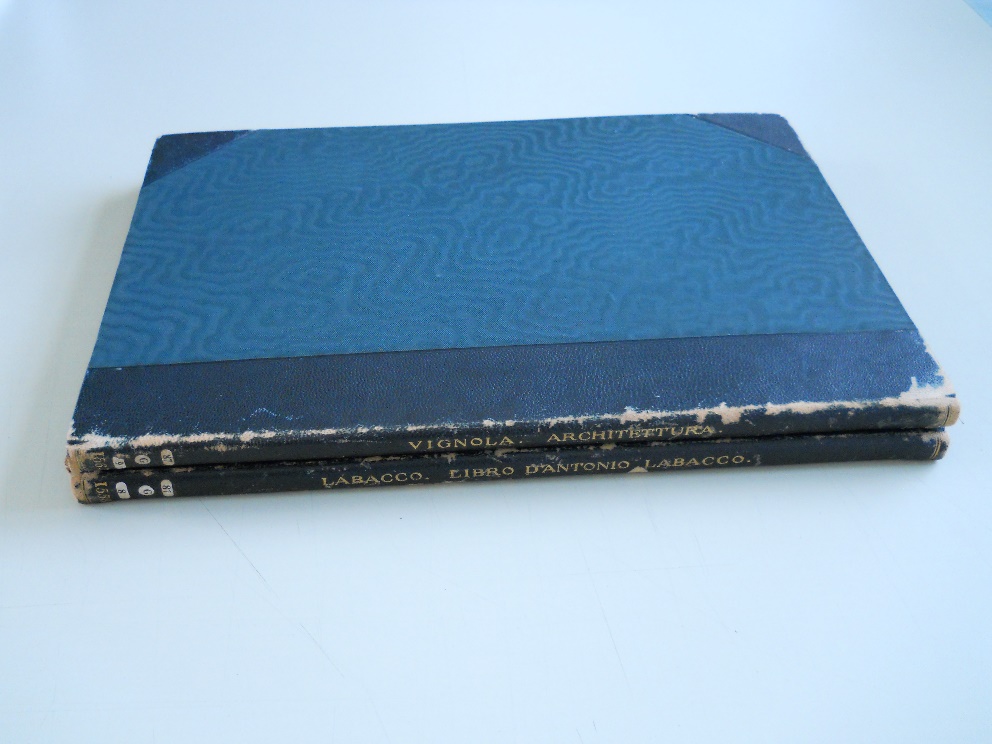 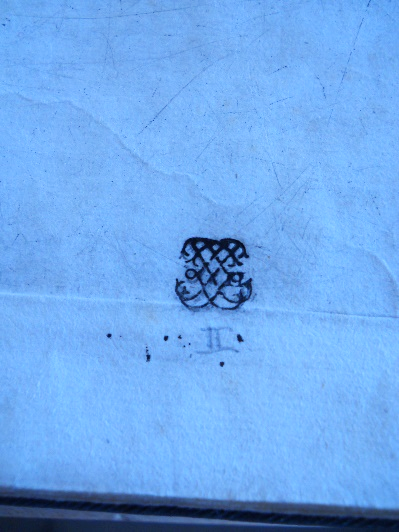 Dr Catherine Yvardc.yvard@vam.ac.uk